PLANIFICACIÓN  PARA CLASE VIRTUALESSEMANA N° 38FECHA: LUNES 14 DE DICIEMBRECURSO: 3° AASIGNATURA: MATEMÁTICA
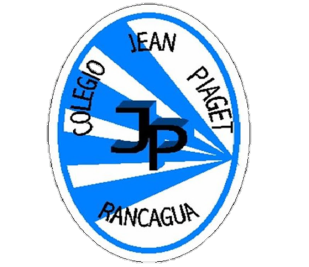 Colegio Jean Piaget
Mi escuela, un lugar para aprender y crecer en un ambiente saludable
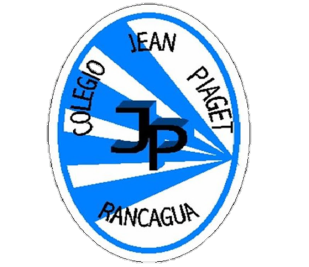 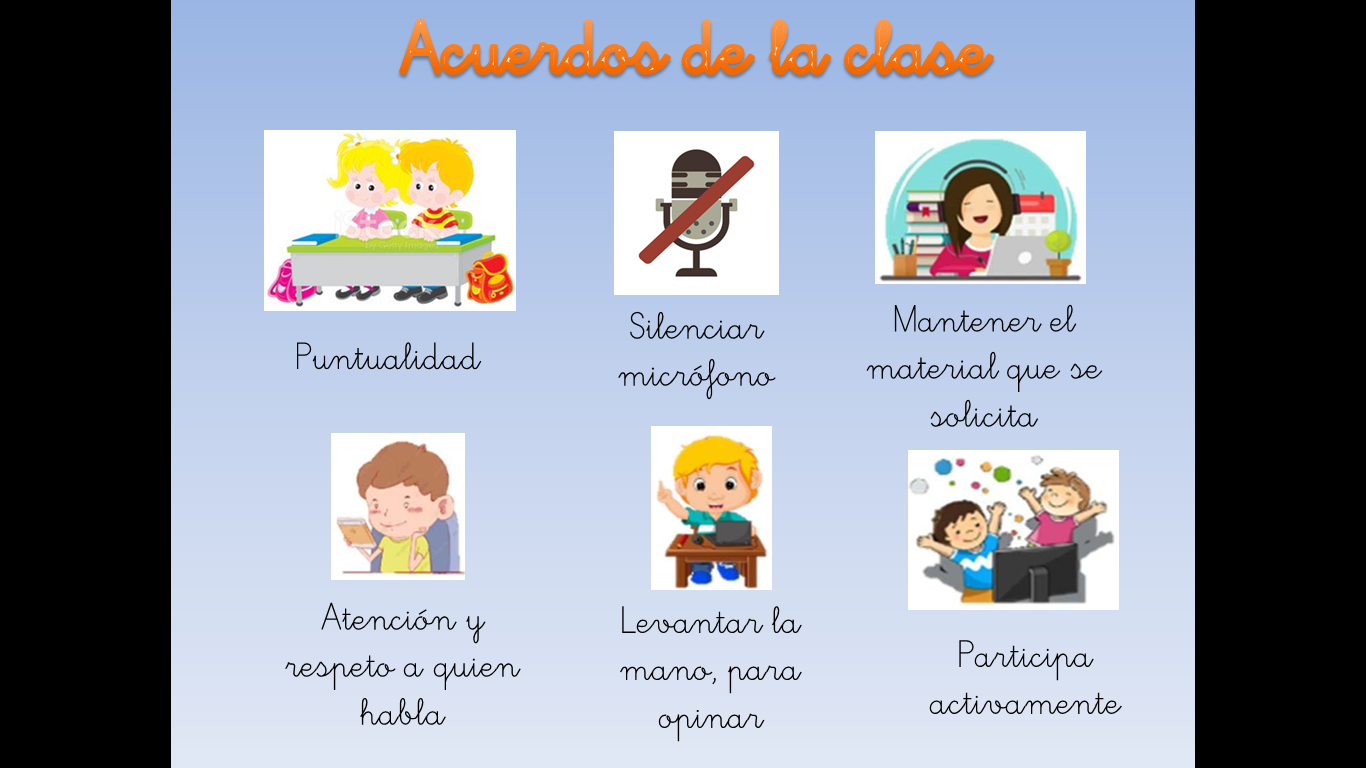 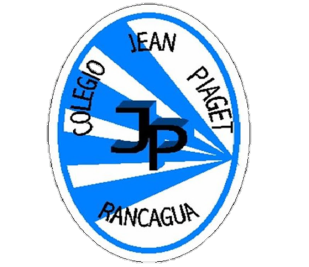 Importante:
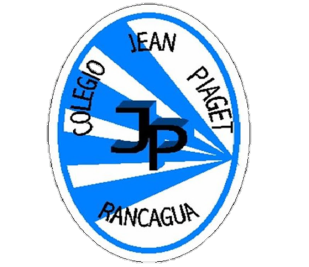 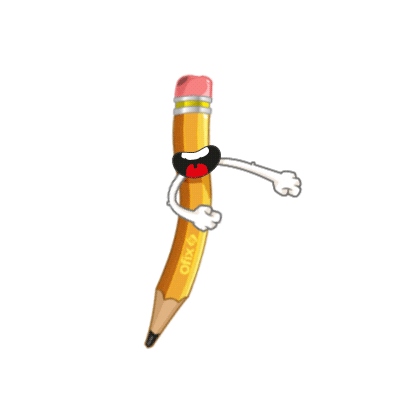 Cuándo esté la animación de un lápiz, significa que debes escribir en tu cuaderno
Cuándo esté esta animación , significa que debes mandar reporte a través de formulario google
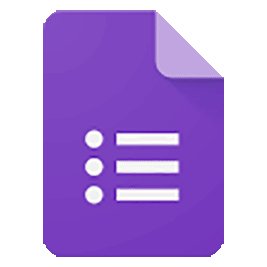 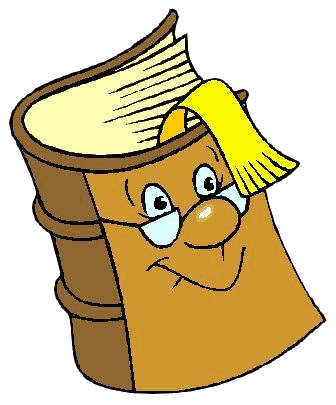 Cuándo esté esta animación de un libro, significa que debes trabajar en tu libro de matemática.
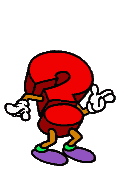 Cuándo esté esta animación de un signo de pregunta, significa que debes pensar y analizar, sin escribir en tu cuaderno. Responder de forma oral.
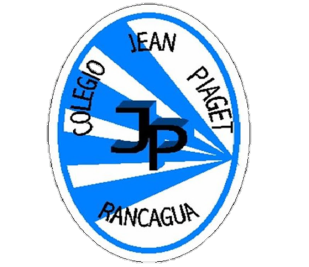 Desafío matemático: ¡Juguemos!¡Atentos!
https://www.cokitos.com/reconstruir-el-mapamundi/play/
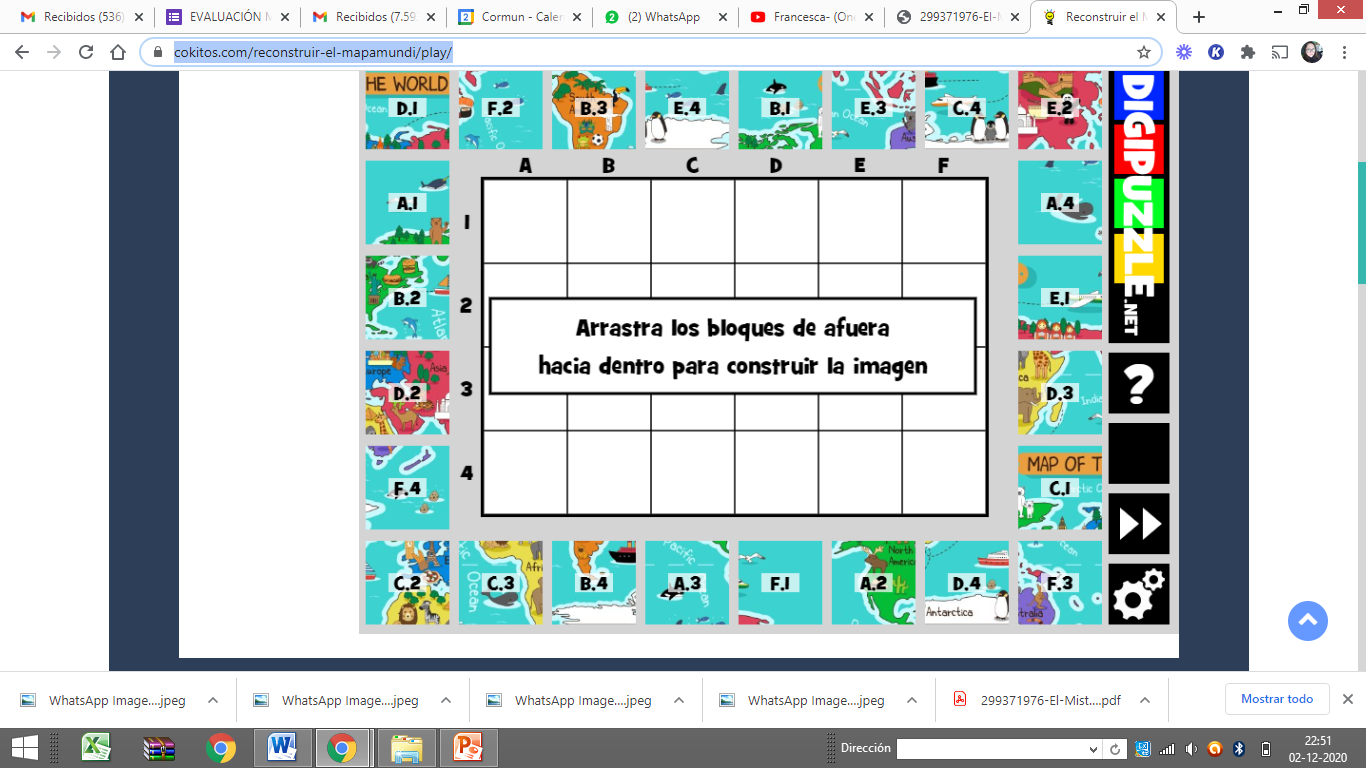 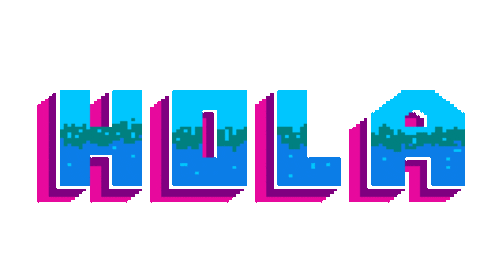 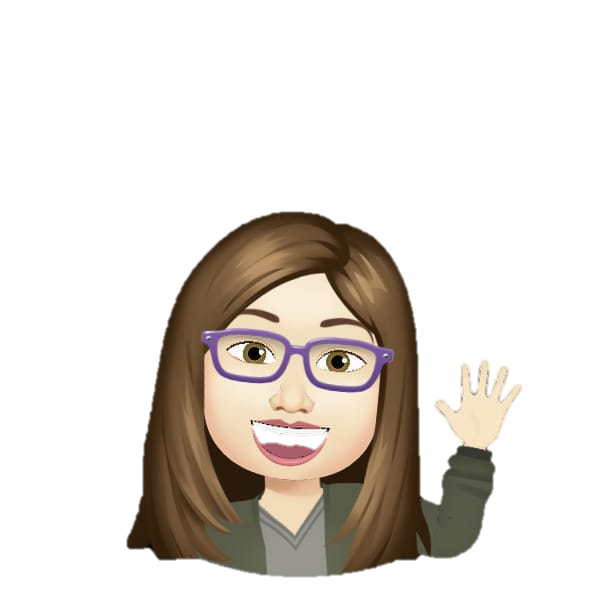 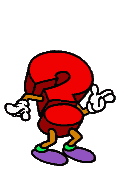 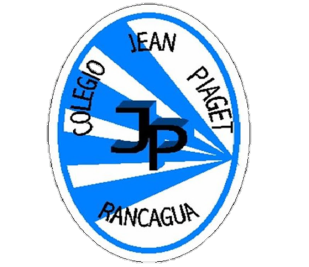 ACTIVANDO NUESTROS CONOCIMIENTOS
Para comenzar la clase y activar tus conocimientos, responde en forma oral, las siguientes preguntas:
Recordemos y definamos algunos conceptos aprendidos en la unidad:
Coordenadas:
Vertical
Horizontal:
Filas
Columnas
Mapa:
Plano
Cuadrícula:
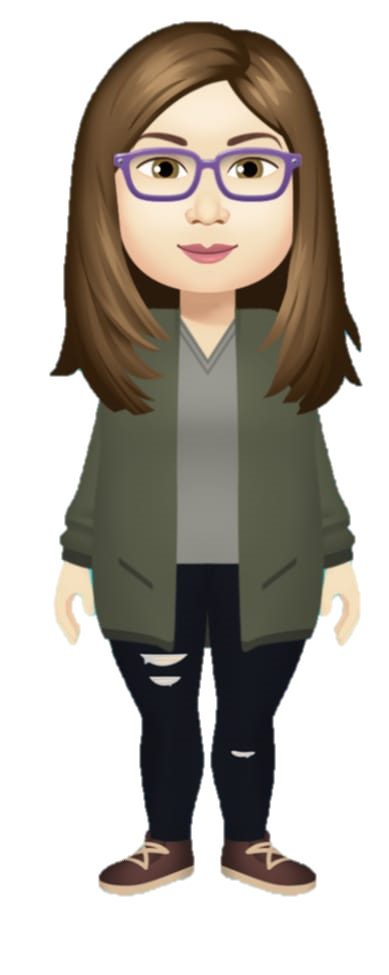 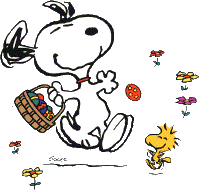 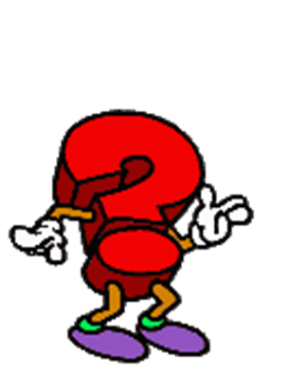 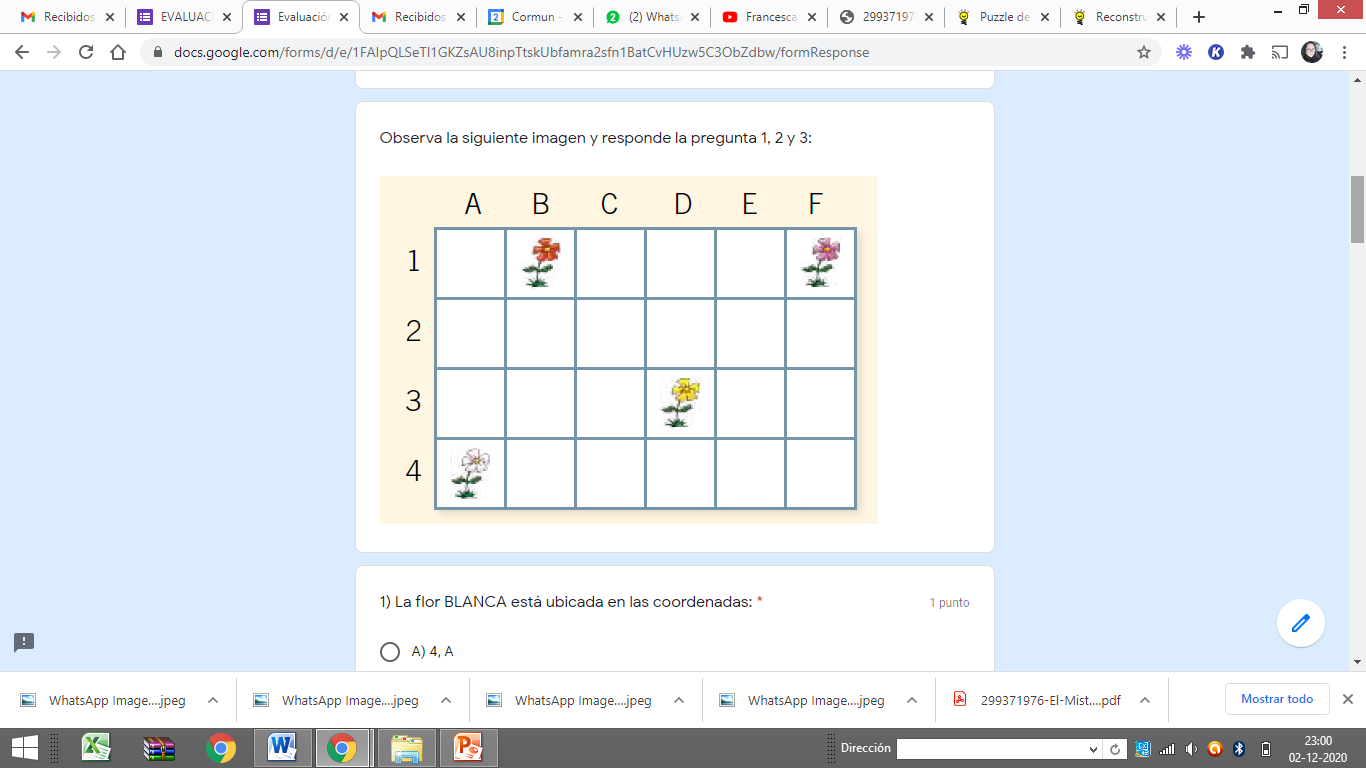 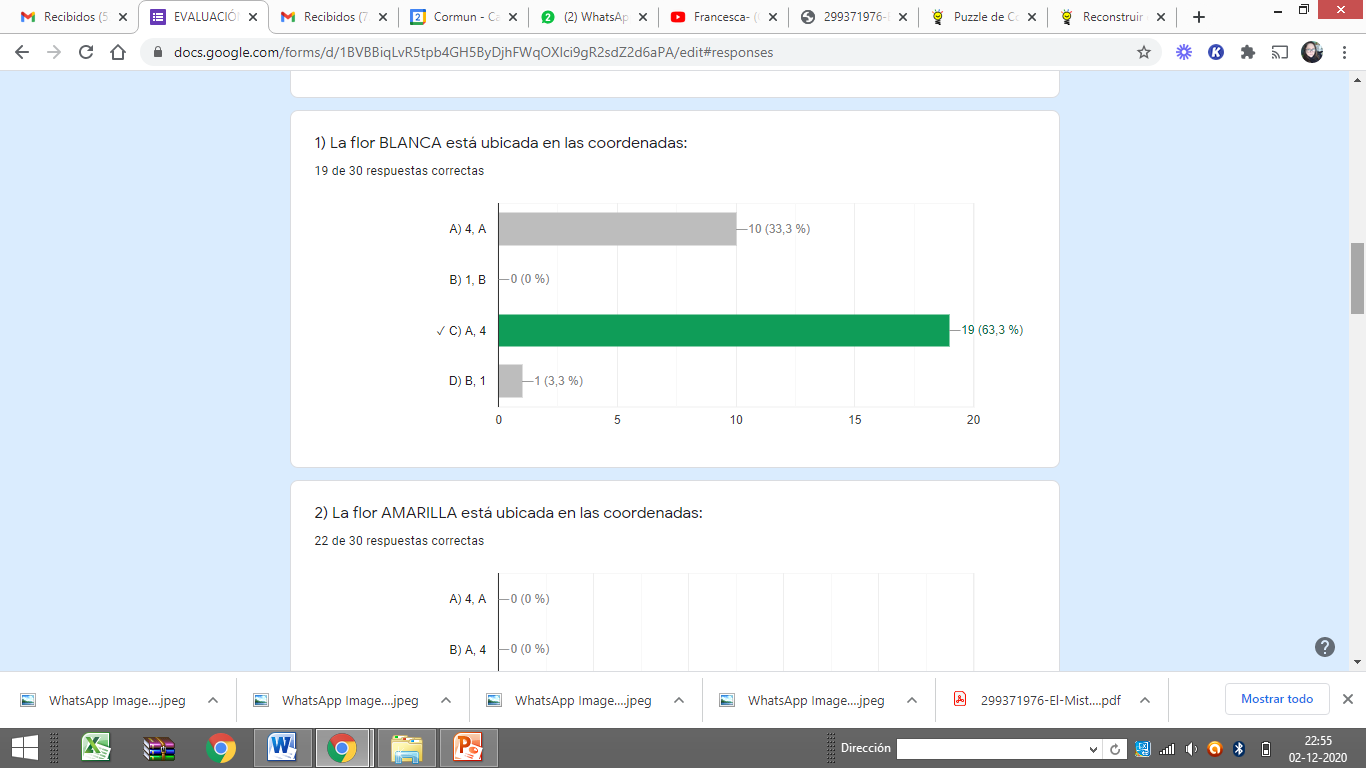 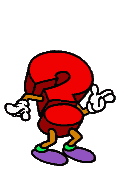 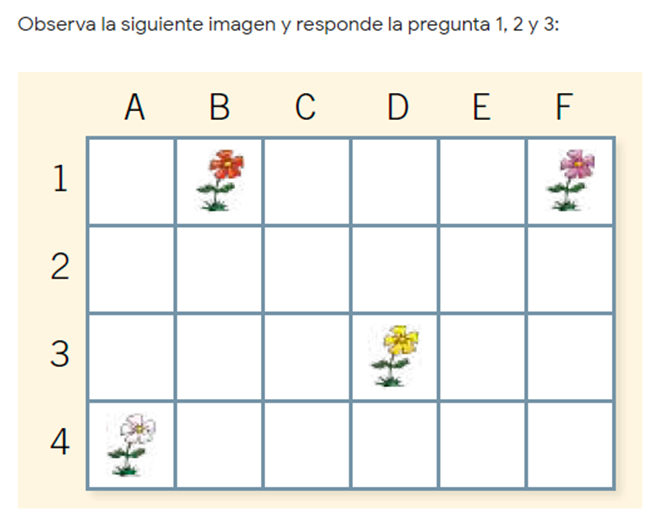 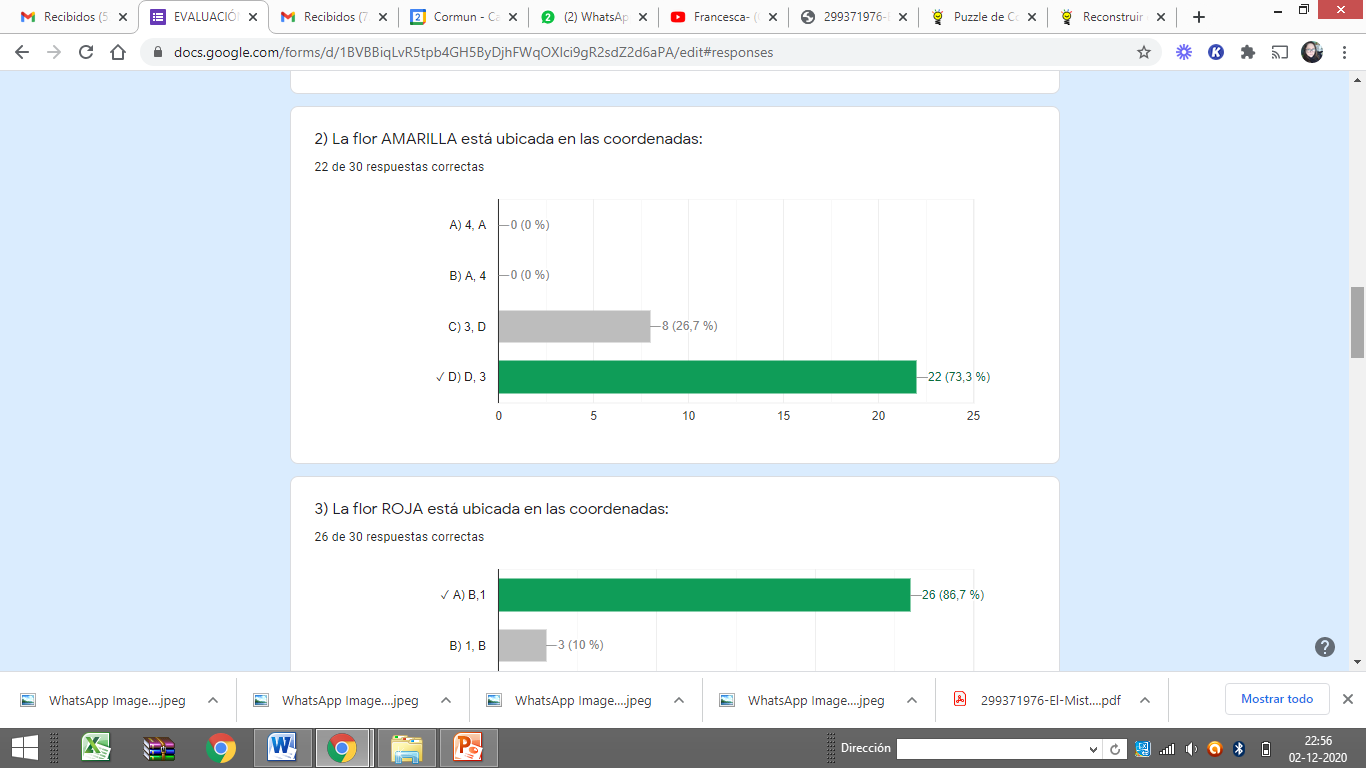 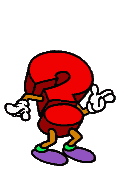 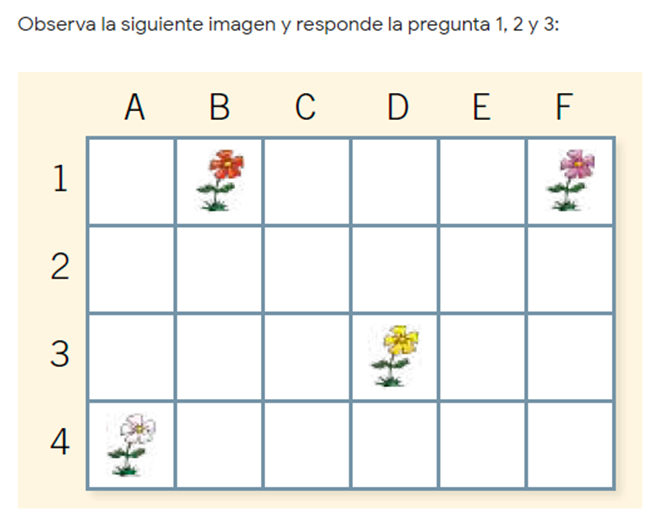 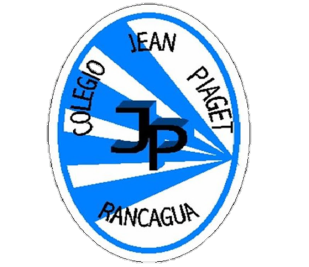 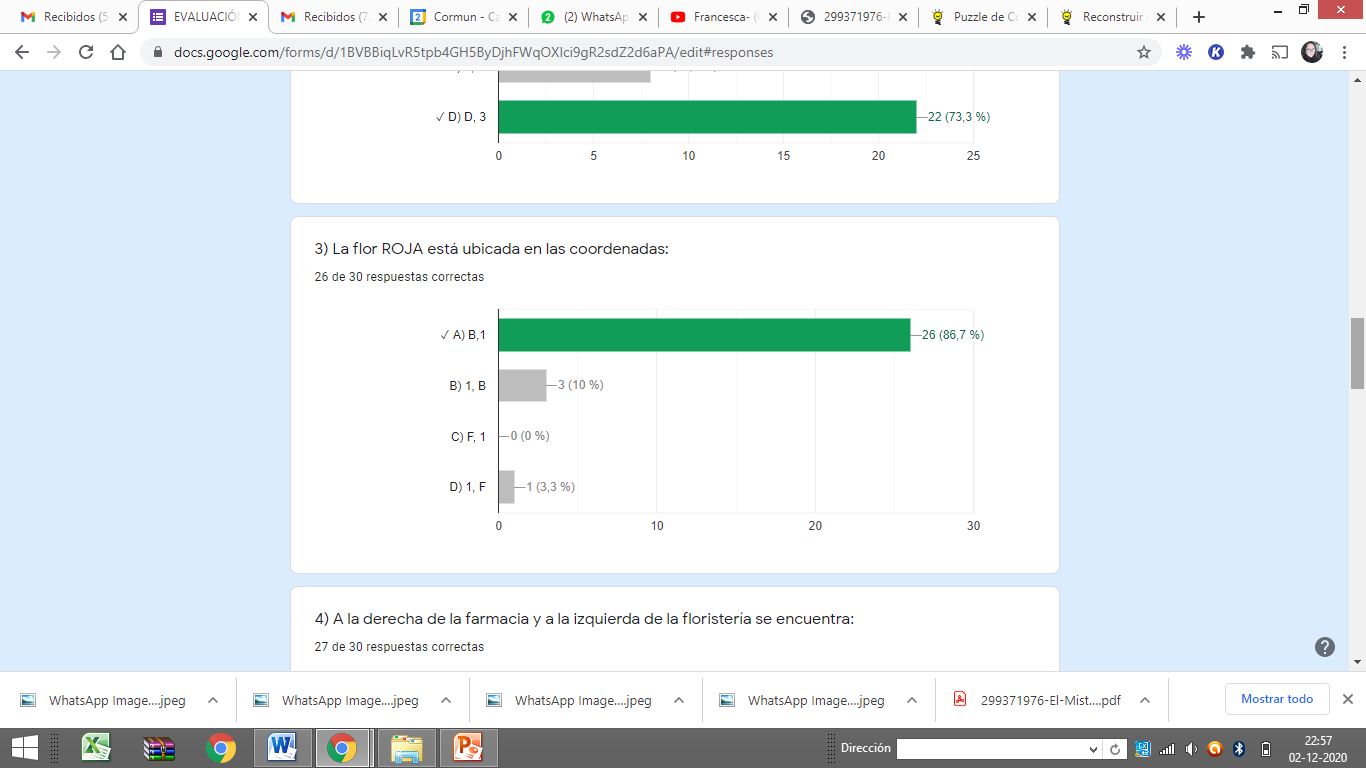 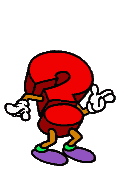 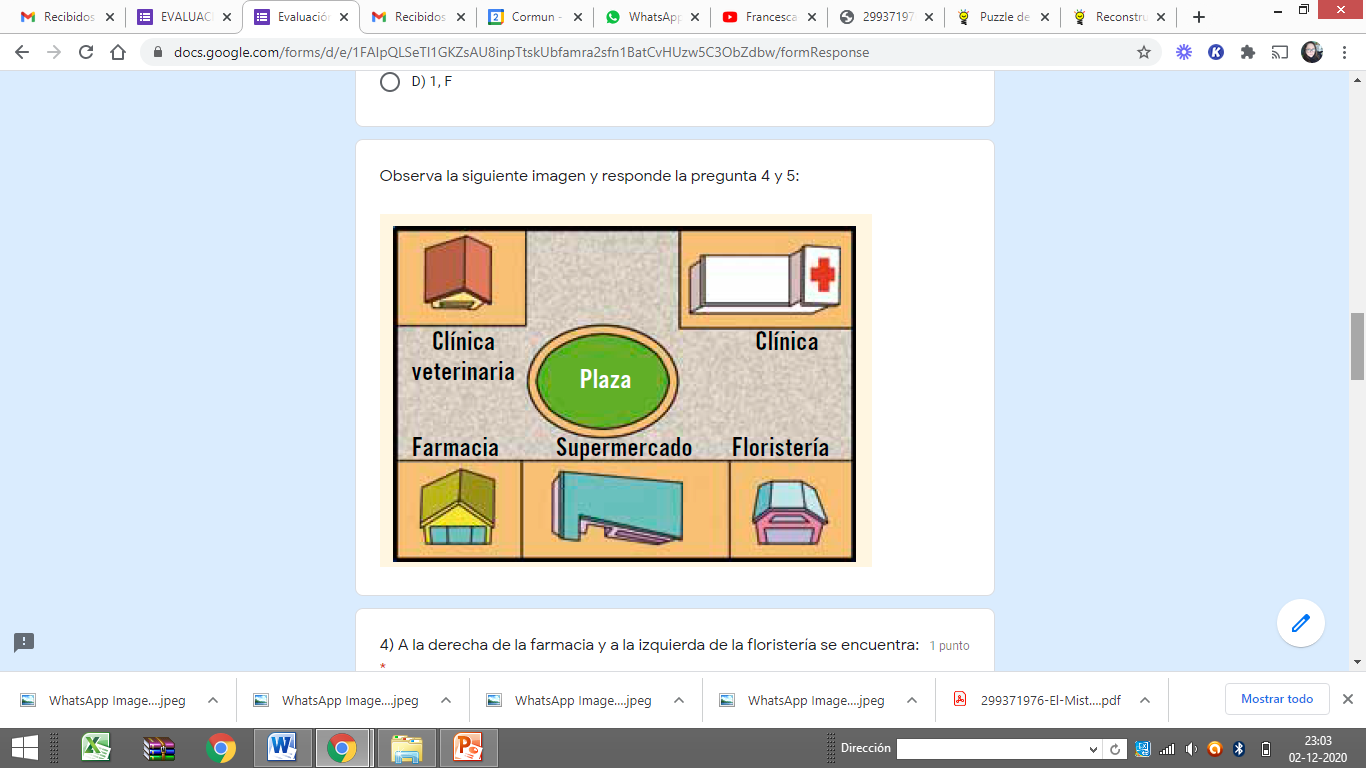 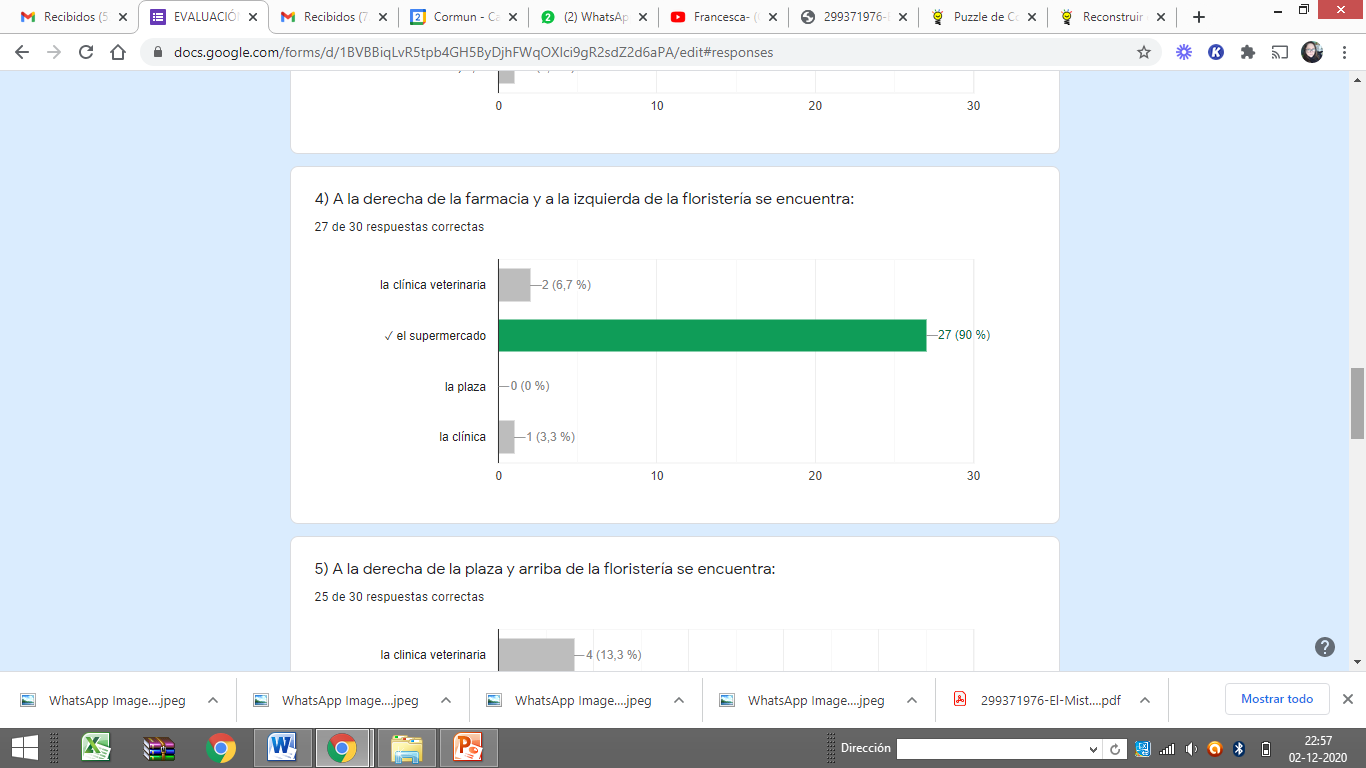 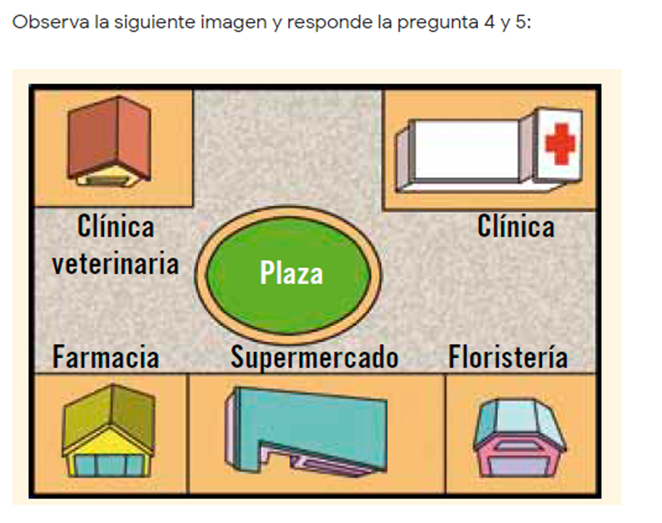 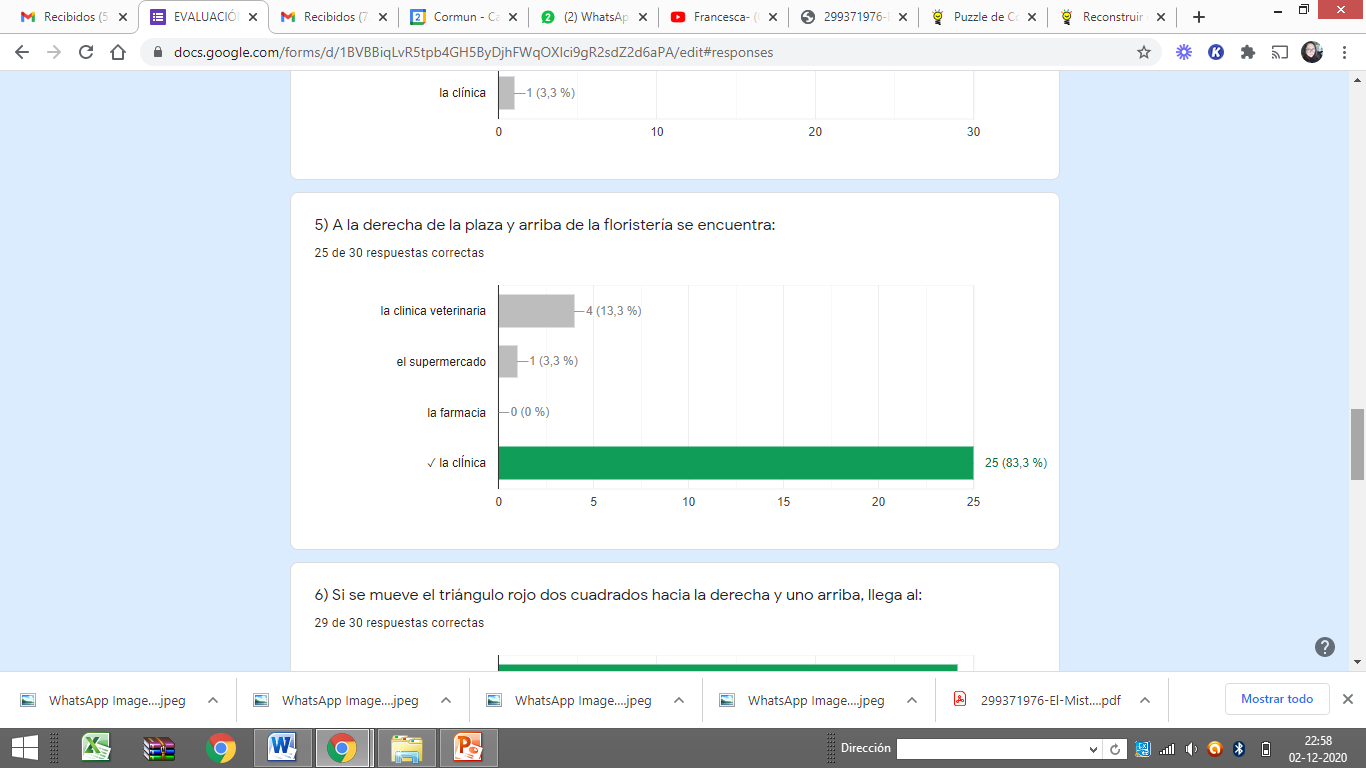 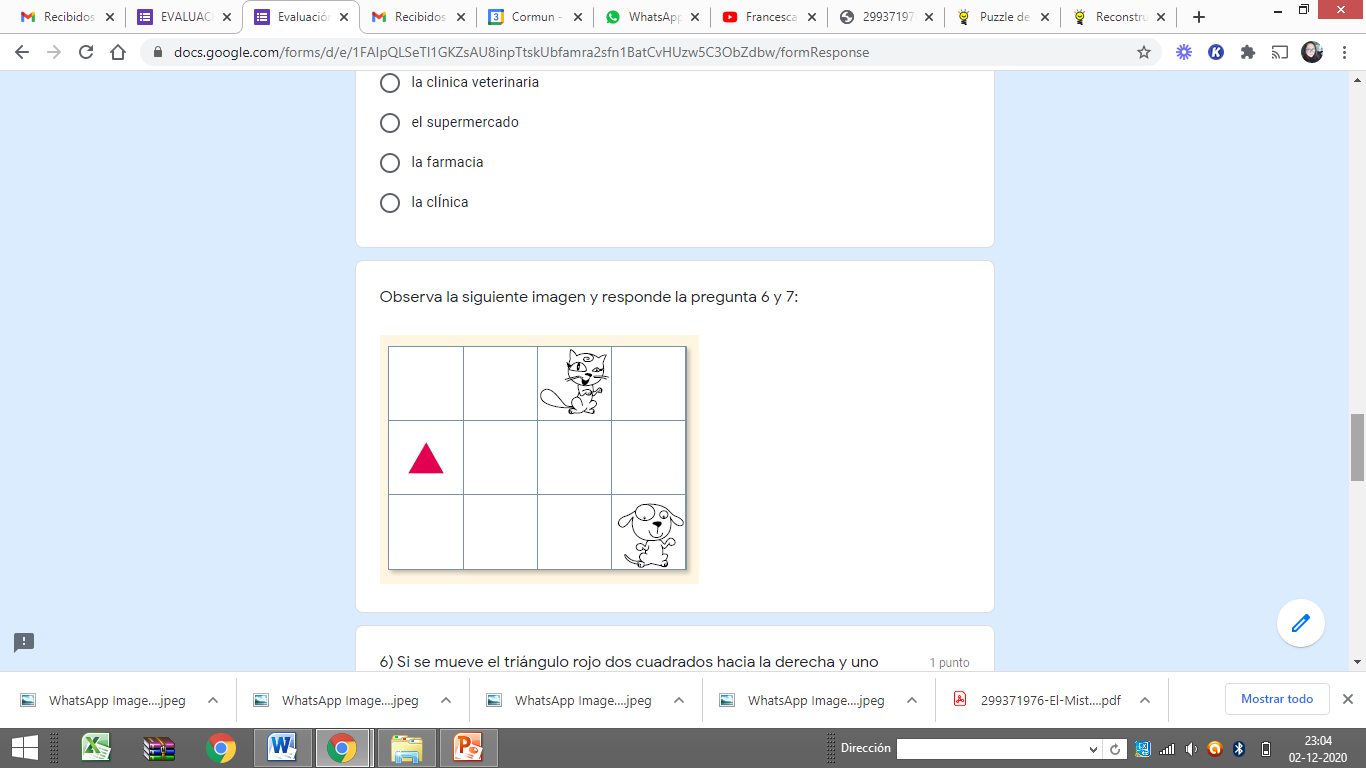 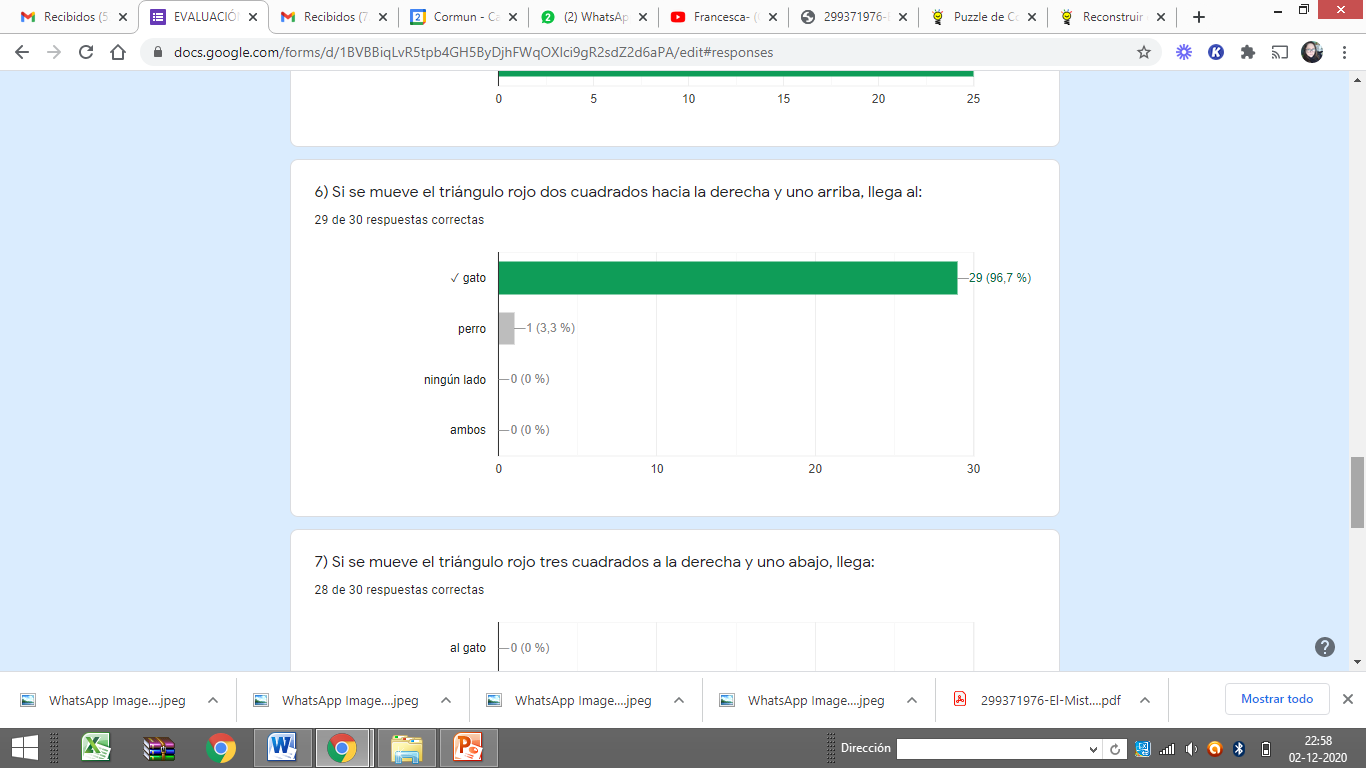 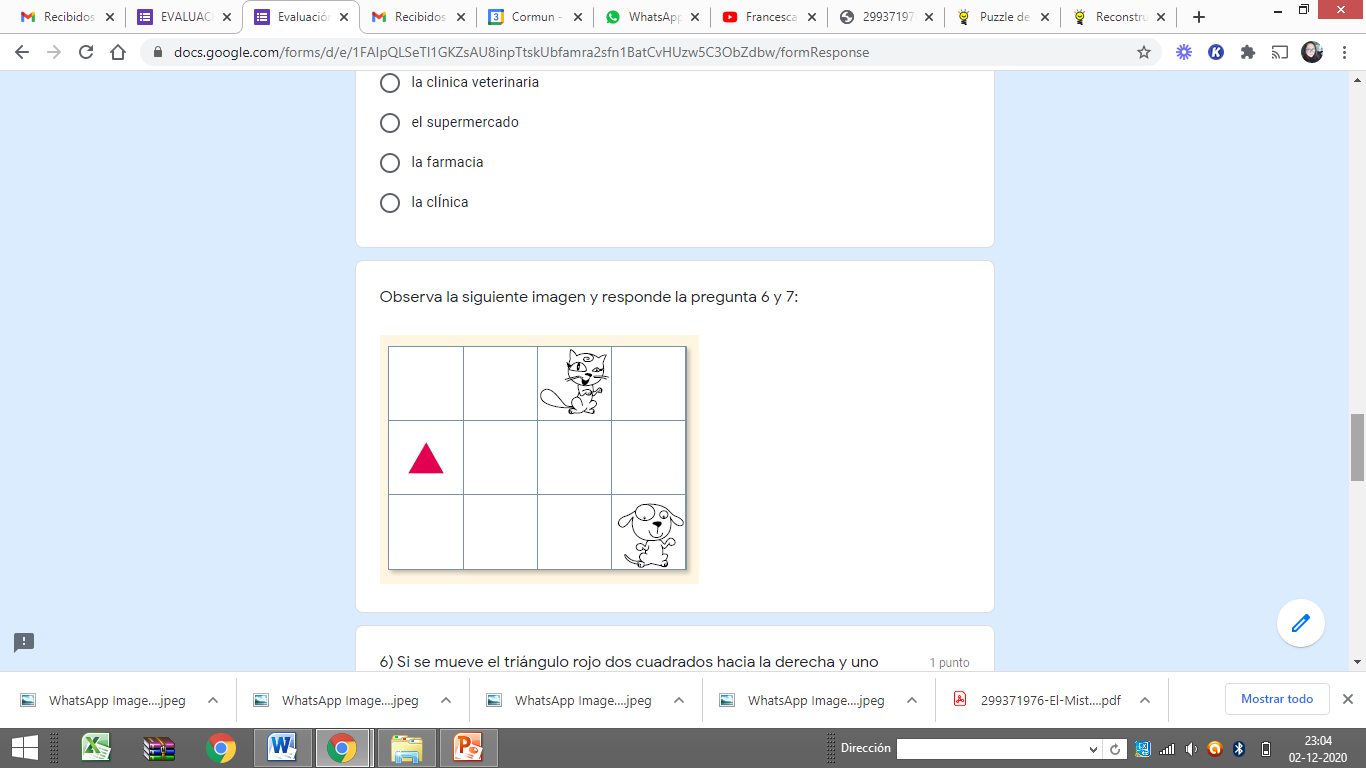 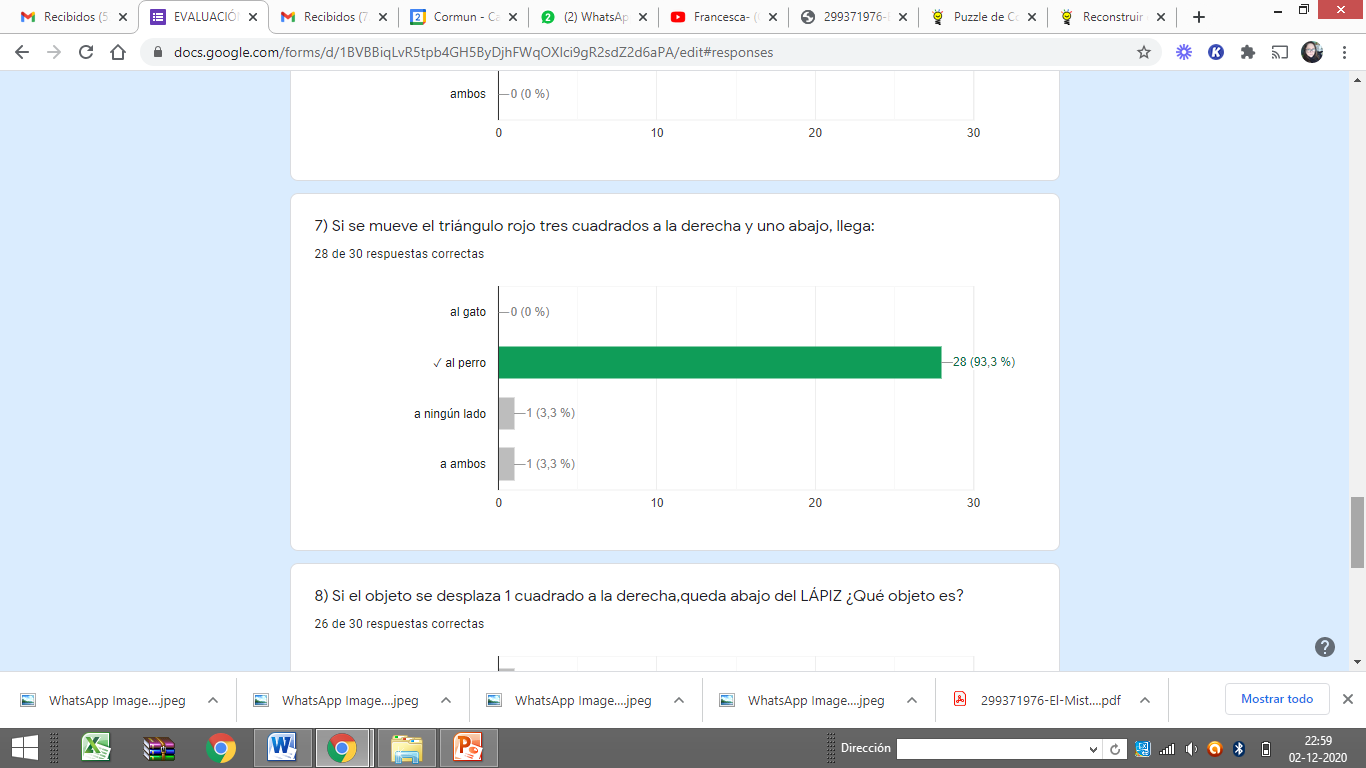 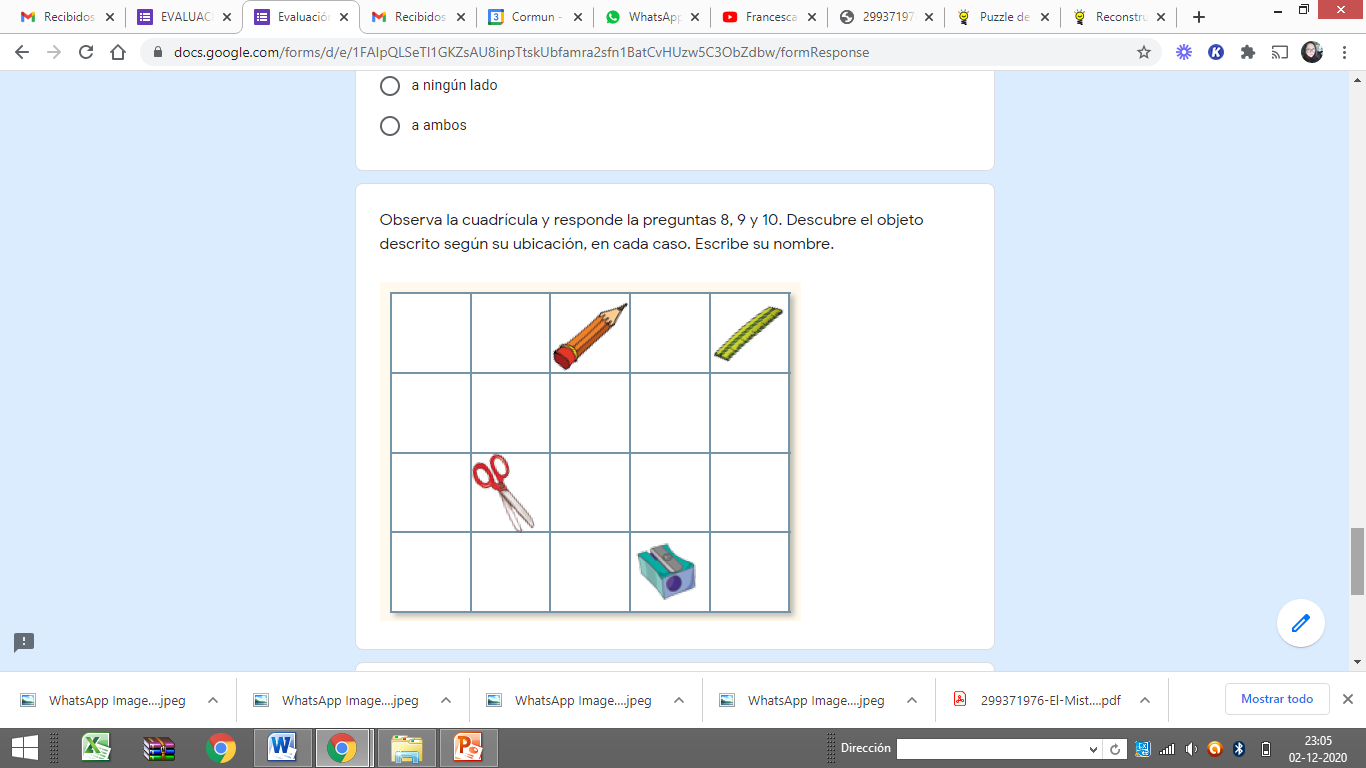 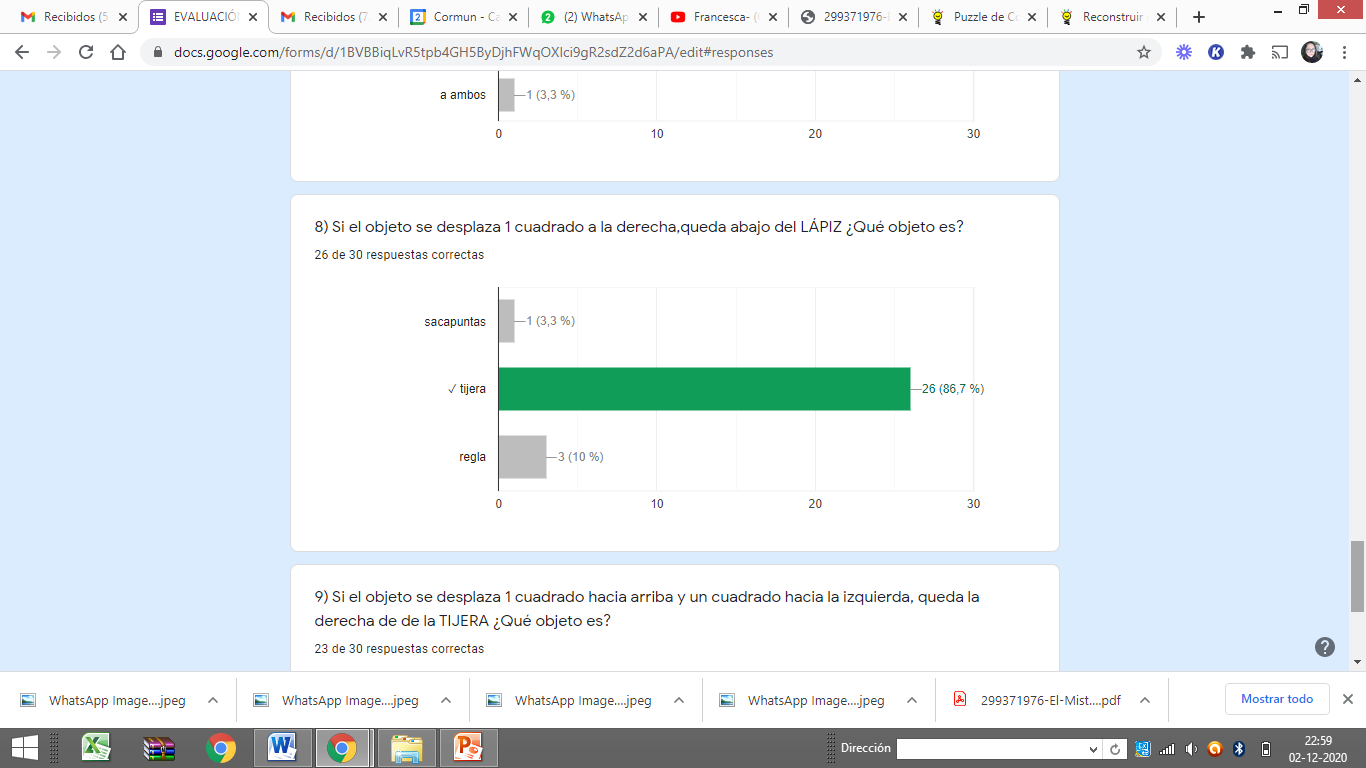 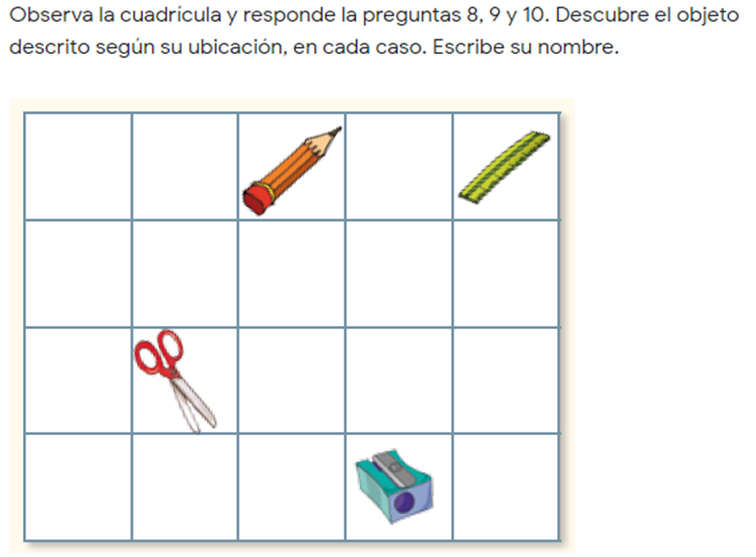 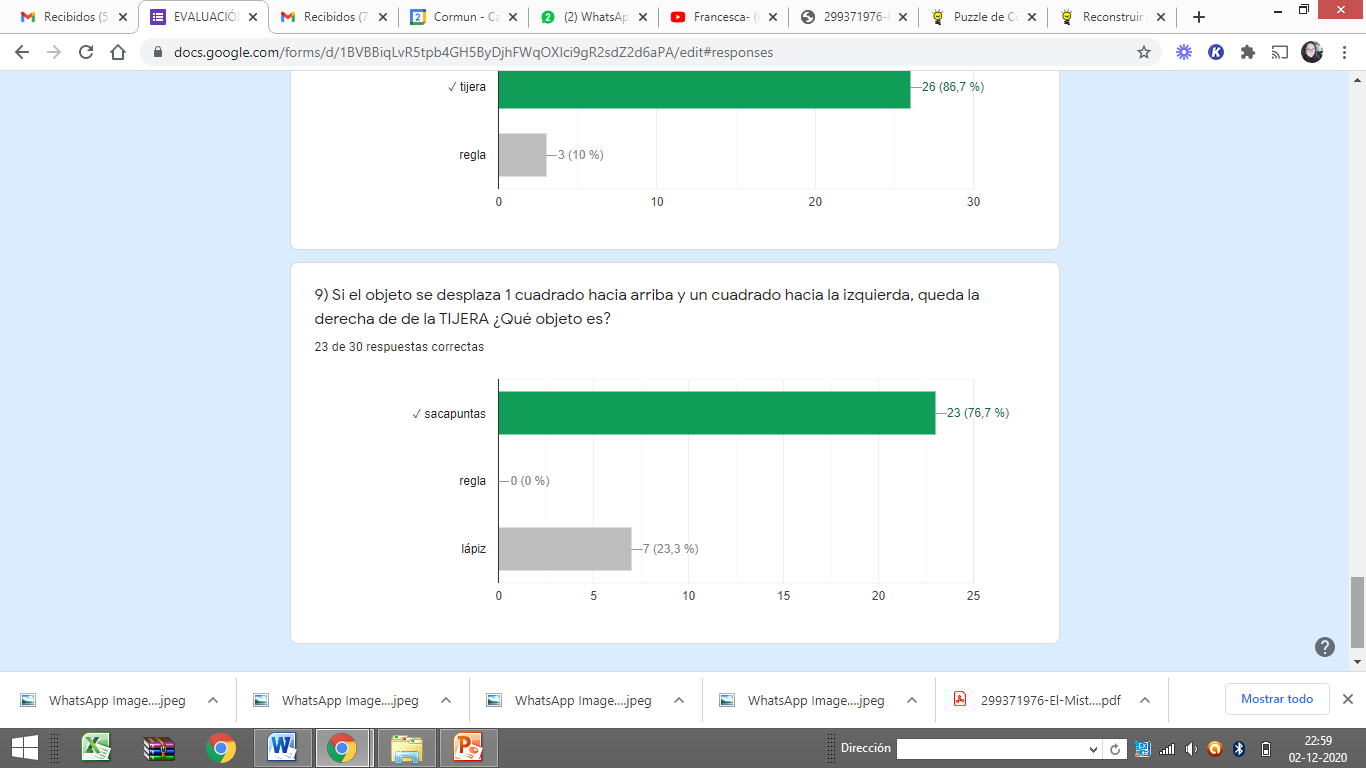 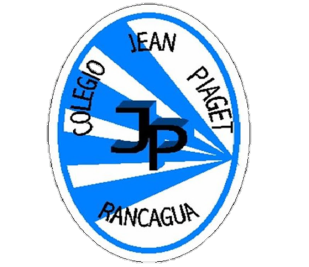 ALERTA
ALERTA
ALERTA
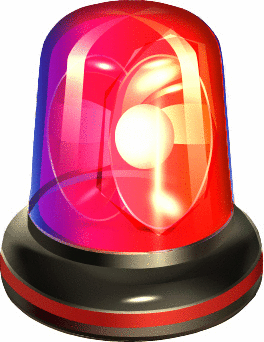 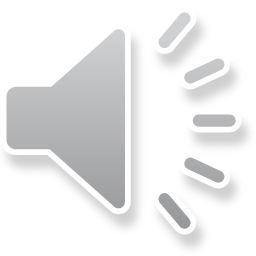 https://www.cokitos.com/puzzle-de-coordenadas-xy/play/
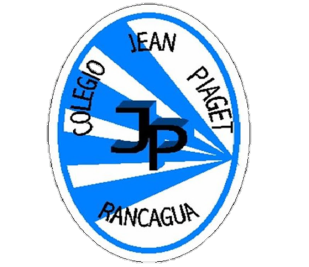 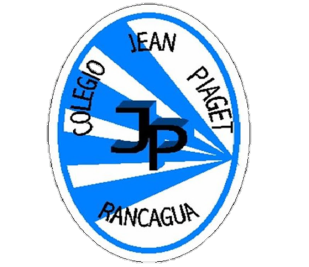 Desafío matemático: ¡Juguemos!¡Atentos!
https://www.cokitos.com/aprender-el-reloj-analogico/play/
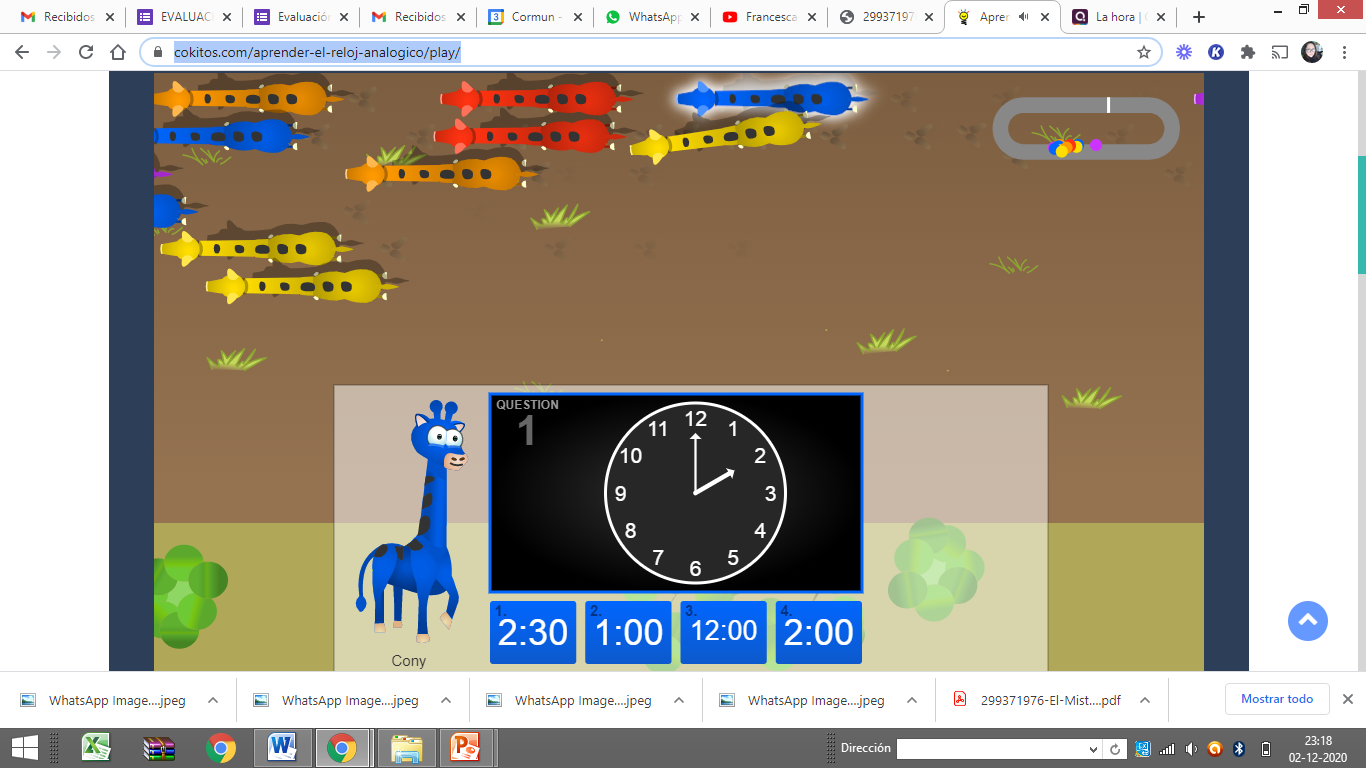 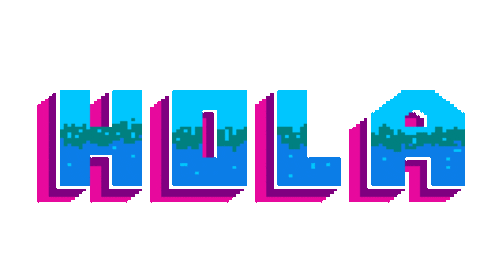 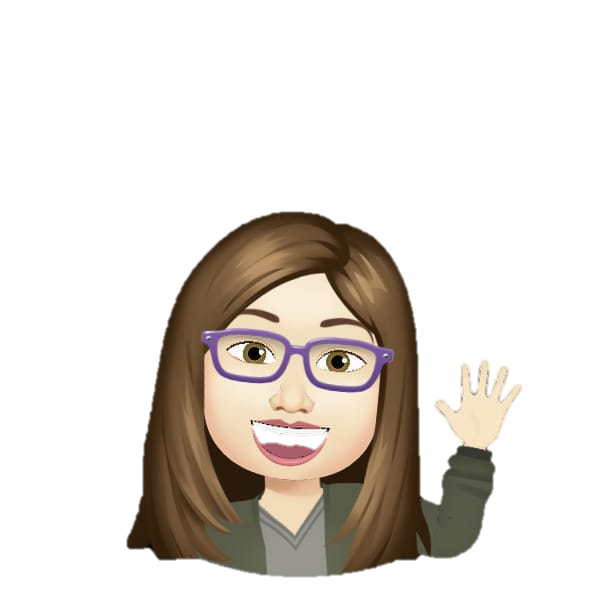 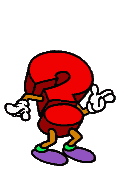 RECORDEMOS…
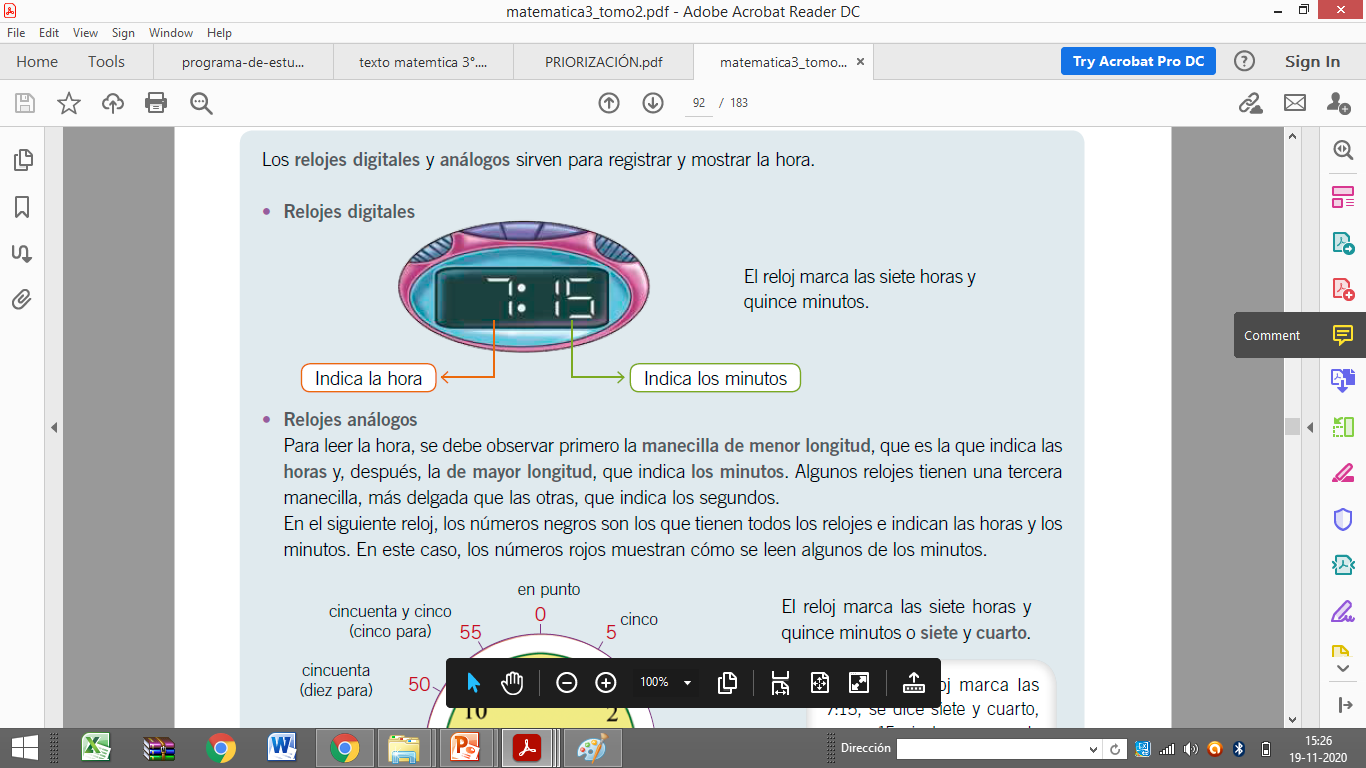 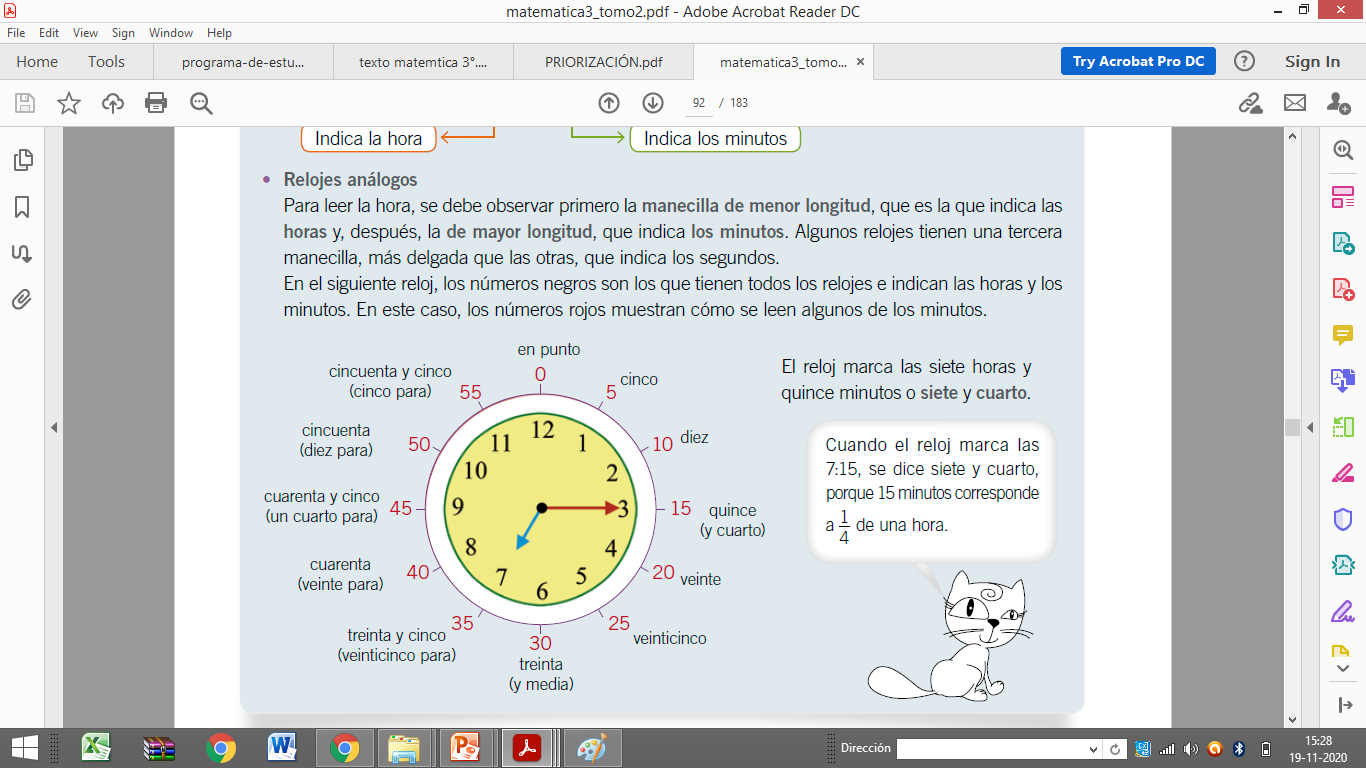 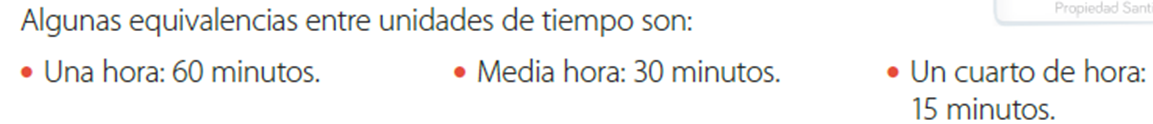 https://www.youtube.com/watch?v=3BJeYFcx0iU
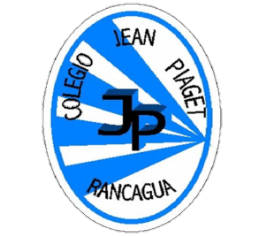 ACTIVIDAD:
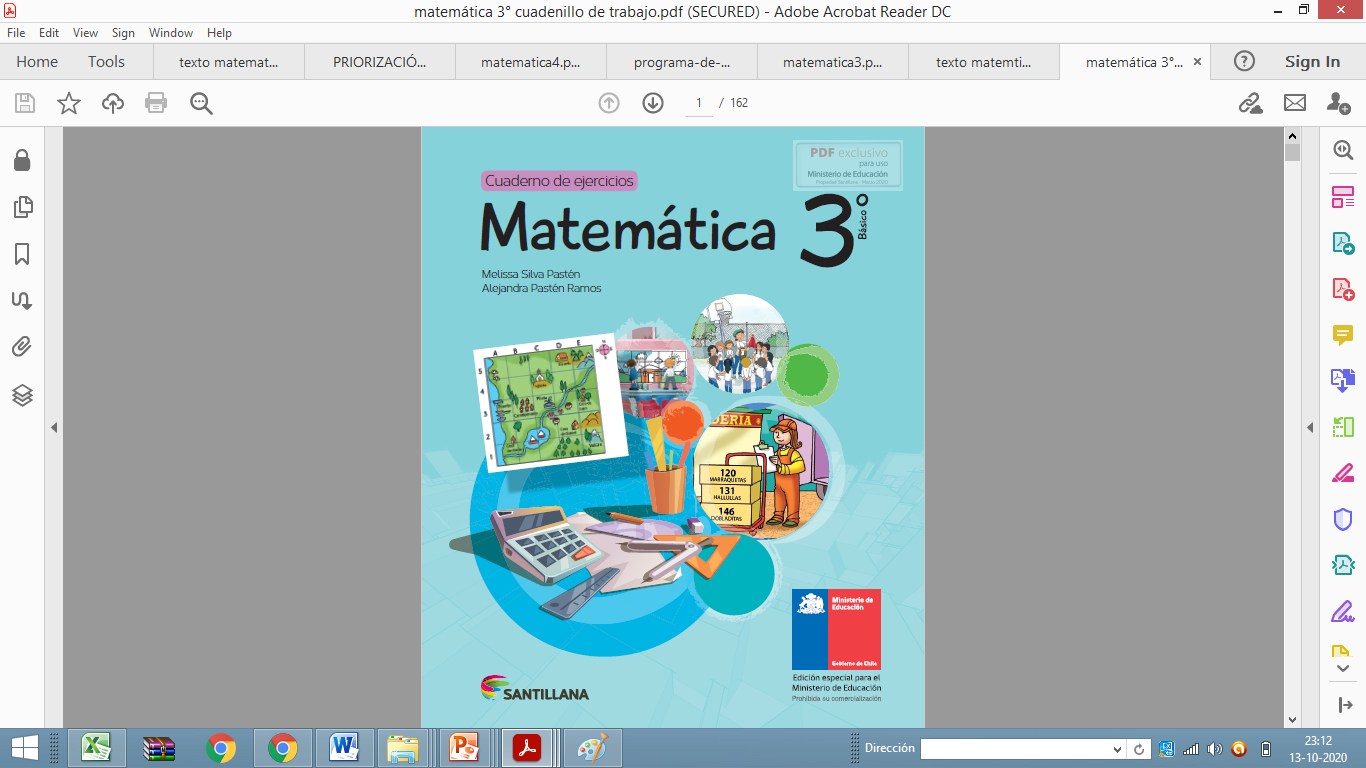 Realiza las actividades de la página 101 y 102 del cuaderno de ejercicios (libro delgado)
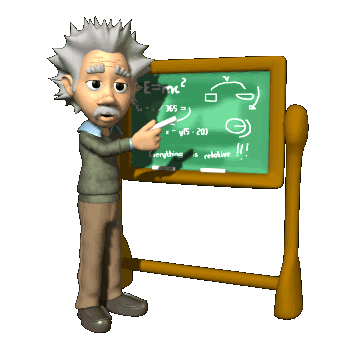 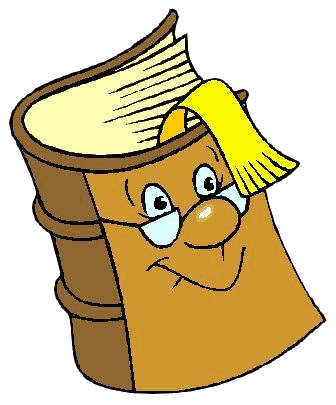 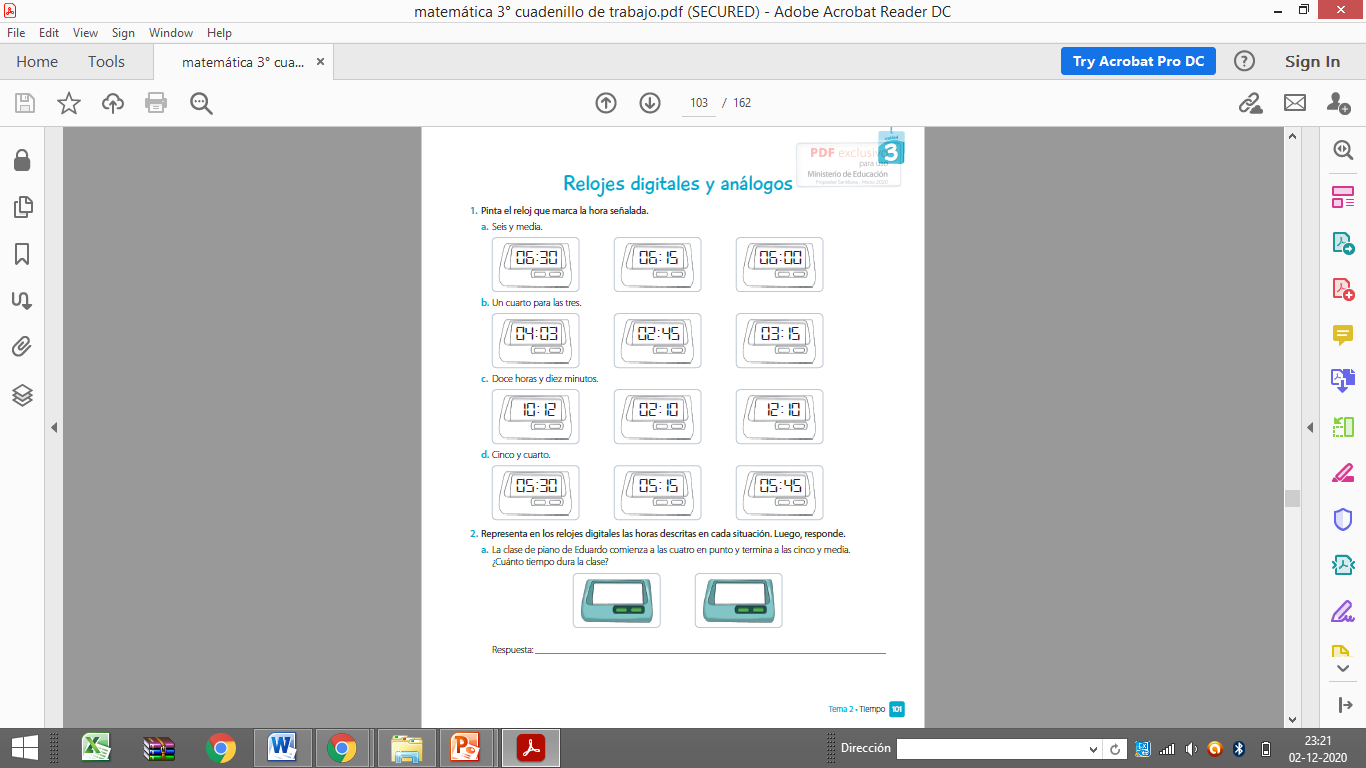 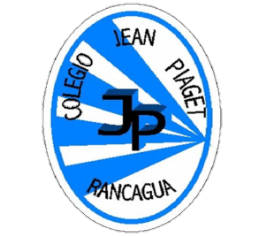 Página 101
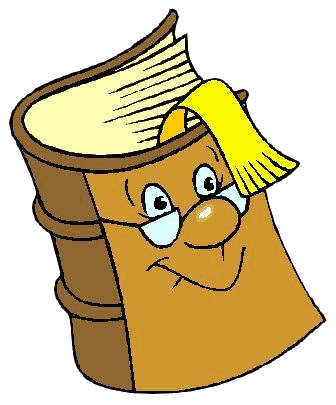 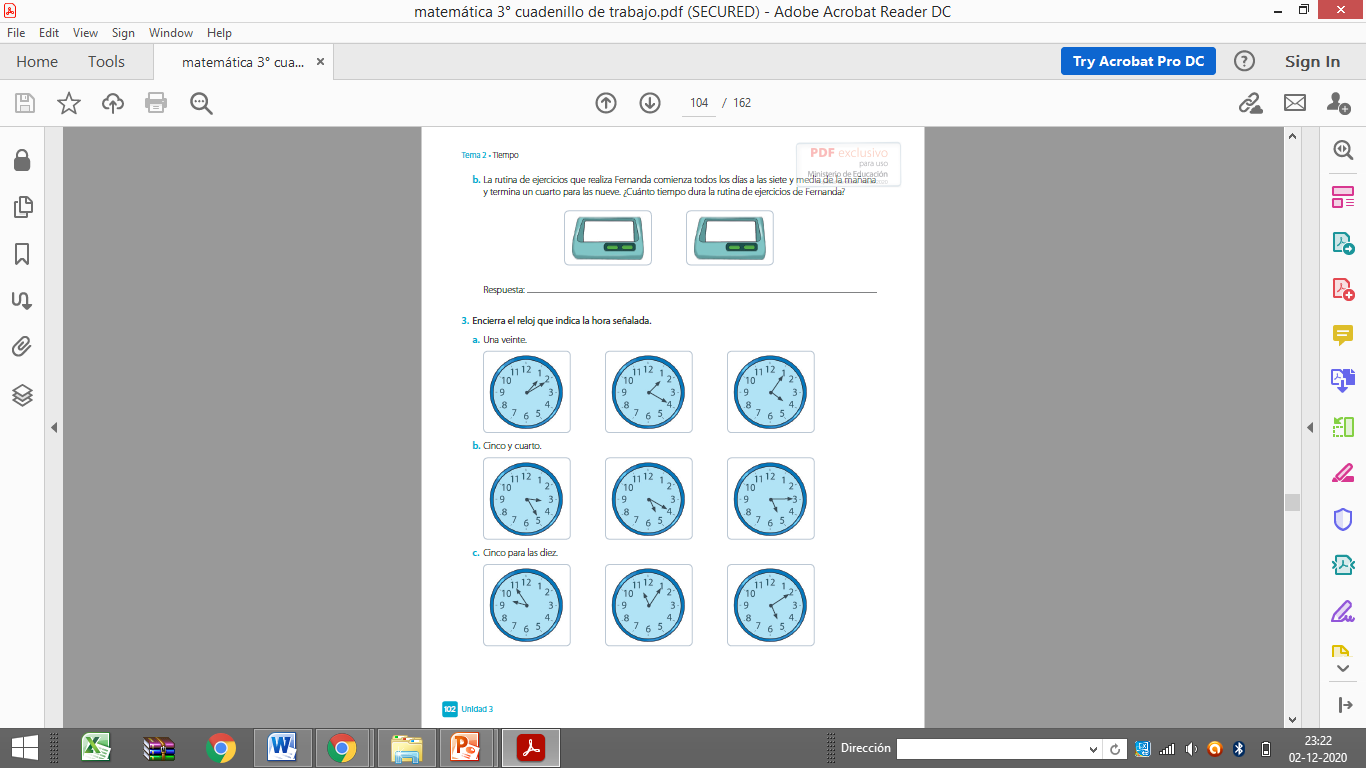 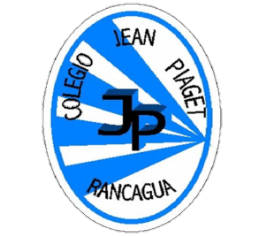 Página 102
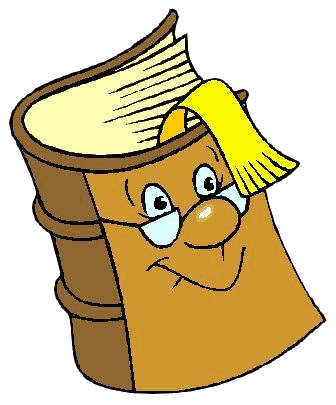 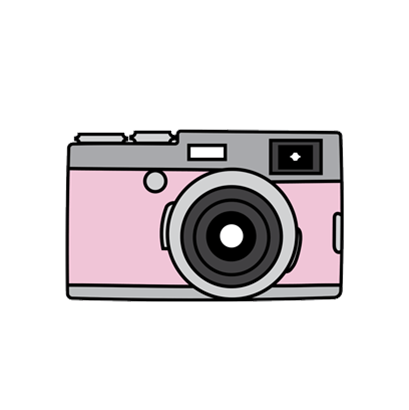 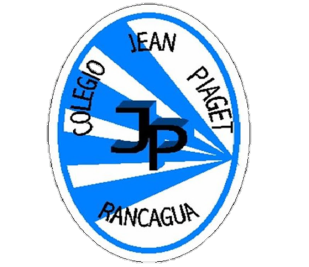 TICKET DE SALIDASemana 38Matemática 3°
Para responder el ticket de salida haz clic en el siguiente enlace: QUIZZIZ
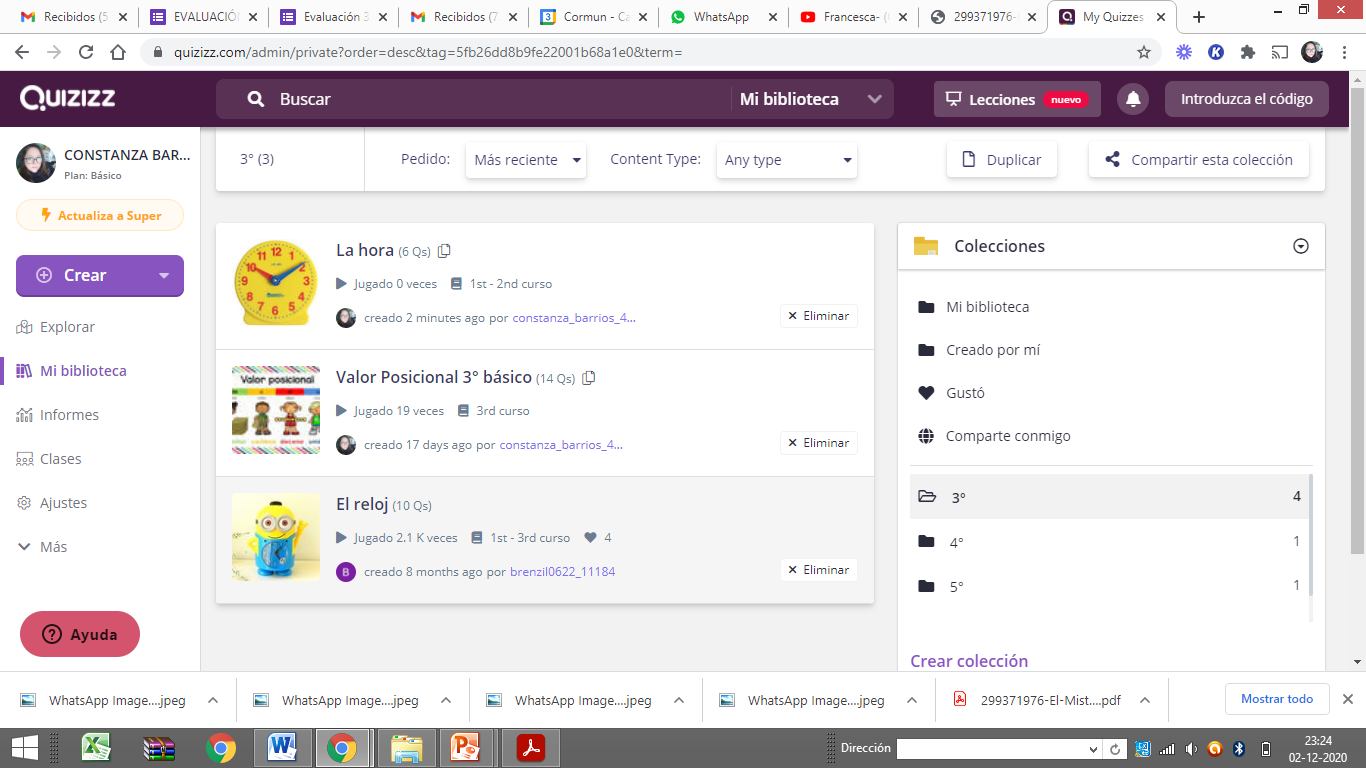 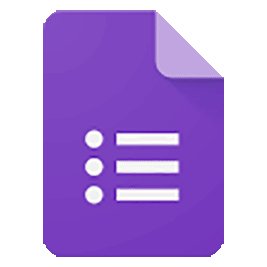 Si no puedes ingresar al ticket de forma virtual, solicita a la profesora el ticket en PDF
Correo: constanza.barrios@colegio-jeanpiaget.cl
Celular: 963447733